THỰC HÀNH TIẾNG VIỆT
MỤC TIÊU BÀI HỌC
01
02
HS nhận diện được các BPTT: Ẩn dụ, so sánh.
HS phân tích được tác dụng của việc sử dụng các BPTT trong những ngữ cảnh khác nhau.
03
HS vận dụng các BPTT trong viết câu văn, đoạn văn bất kì đạt yêu cầu.
I. NHẮC LẠI KIẾN THỨC
Trước khi đến lớp học bạn Hươu và Gấu đã làm ướt và bị mờ mất 1 số từ trong vở ghi cô đã dặn chuẩn bị từ hôm trước. 
Em hãy giúp các bạn ấy điền những từ bị ướt để hoàn thiện phần kiến thức đúng nhé!
1. Ẩn dụ
Khái niệm:
Gọi tên sự vật, hiện tượng này bằng tên sự vật, hiện tượng khác có nét tương đồng.
Khái niệm:
Gọi tên sự vật, hiện tượng này bằng tên sự vật, hiện tượng khác có nét ......................
Tác dụng
Làm tăng khả năng gợi hình, gợi cảm cho sự diễn đạt.
Tác dụng
Làm tăng khả năng ....................................cho sự diễn đạt.
Ngày ngày mặt trời (1) đi qua trên lăng
Thấy một mặt trời (2) trong lăng rất đỏ.
Ví dụ
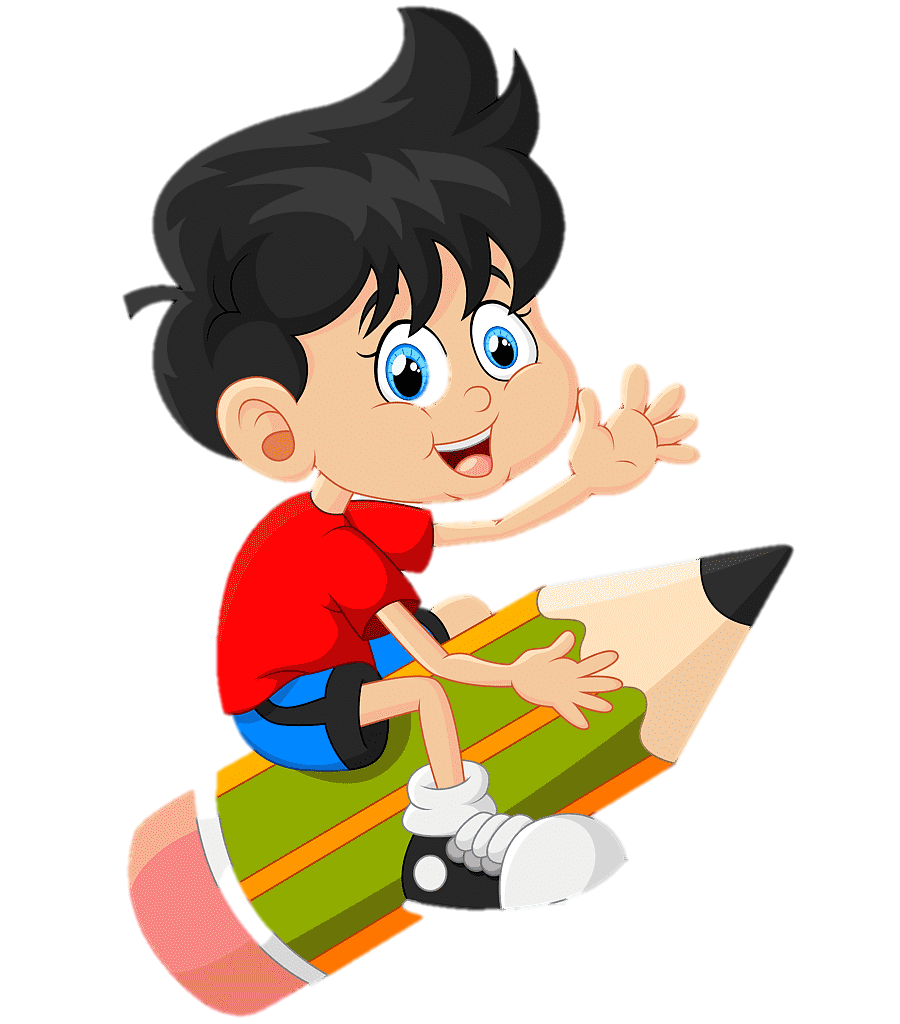 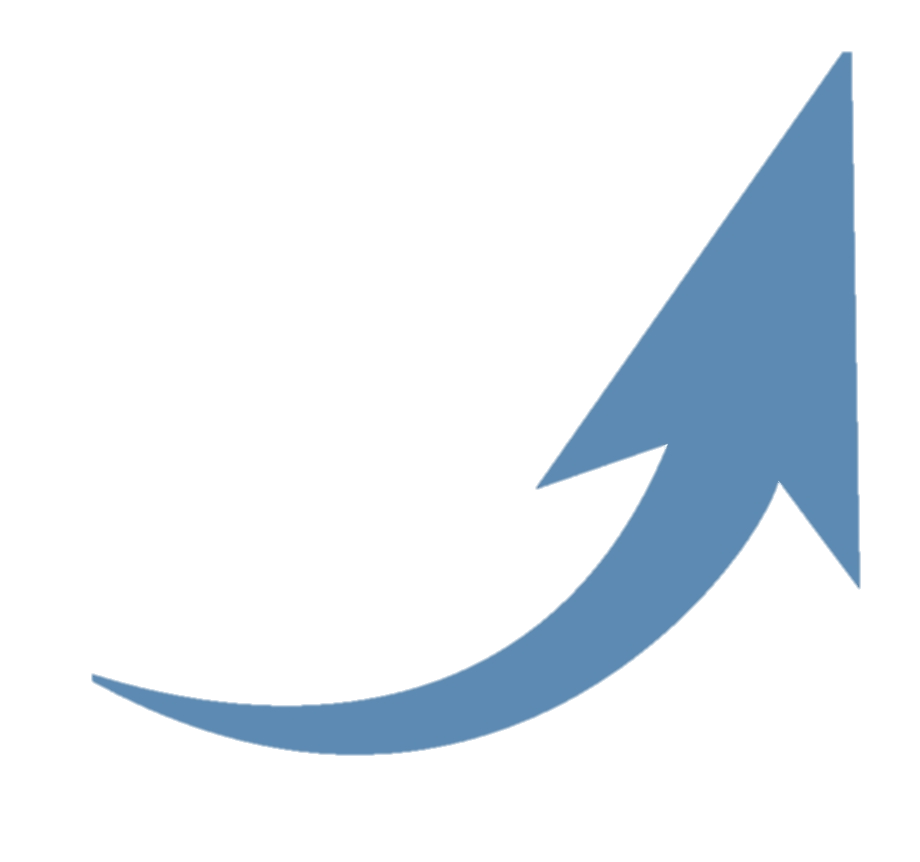 Mặt trời (2) – Bác Hồ
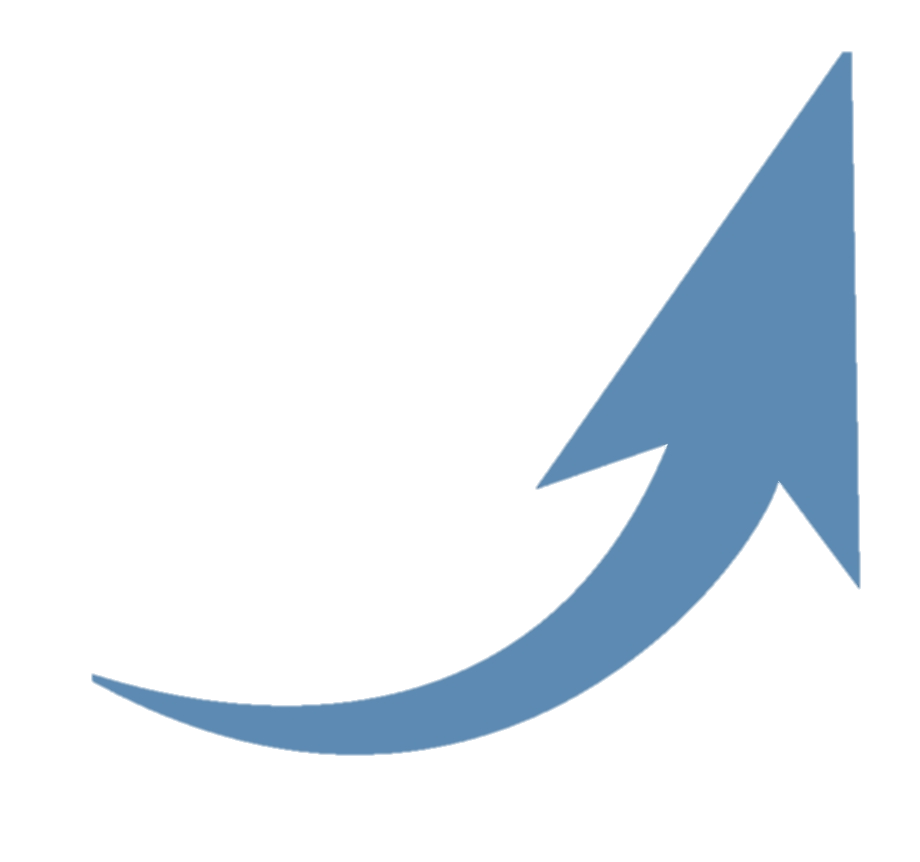 Tác dụng
Làm câu thơ trở nên sinh động, ấn tượng.
Bác Hồ giống như mặt trời, đem lại ánh sáng tự do cho dân tộc Việt Nam.
Thể hiện tình cảm kính trọng của tác giả với Bác.
2. So sánh
Khái niệm
........................sự vật, hiện tượng này với sự vật, hiện tượng khác có nét tương đồng.
Đối chiếu sự vật, hiện tượng này với sự vật, hiện tượng khác có nét tương đồng.
Tác dụng
Làm tăng khả năng gợi hình, gợi cảm cho sự diễn đạt.
Chân trời ngân bể sạch như tấm kính lau hết mây hết bụi.
Ví dụ
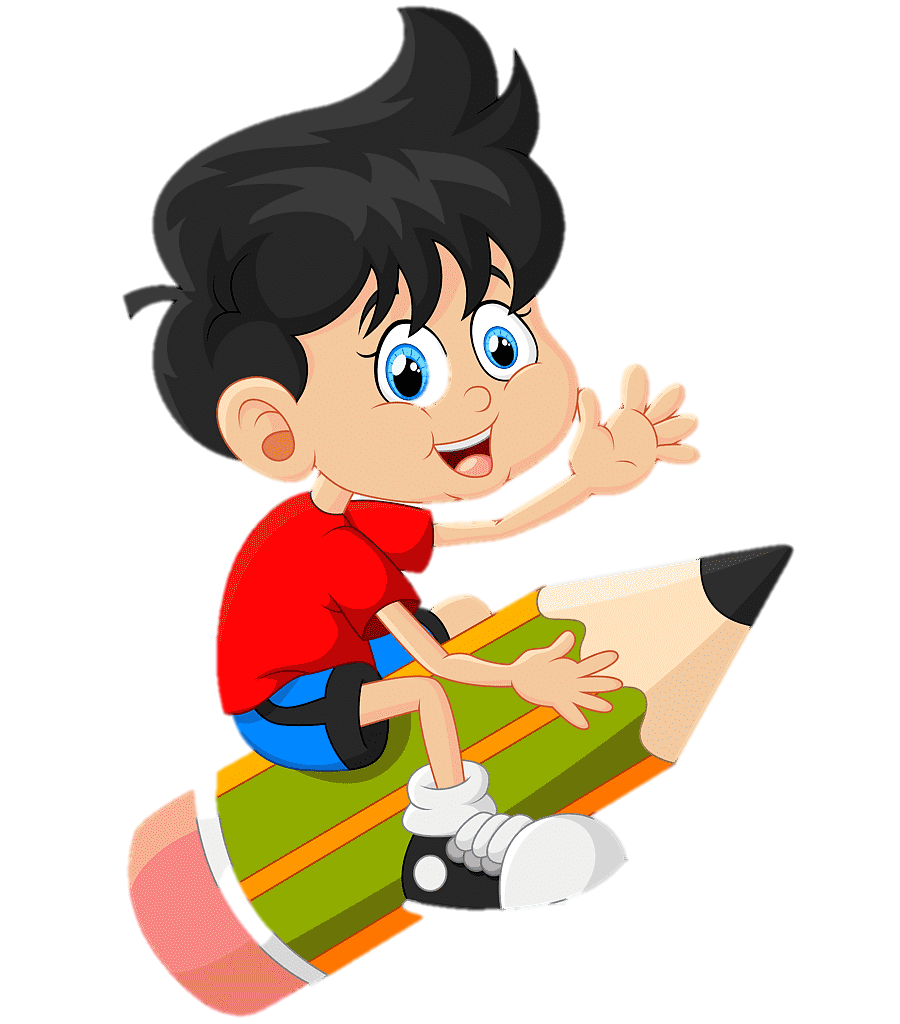 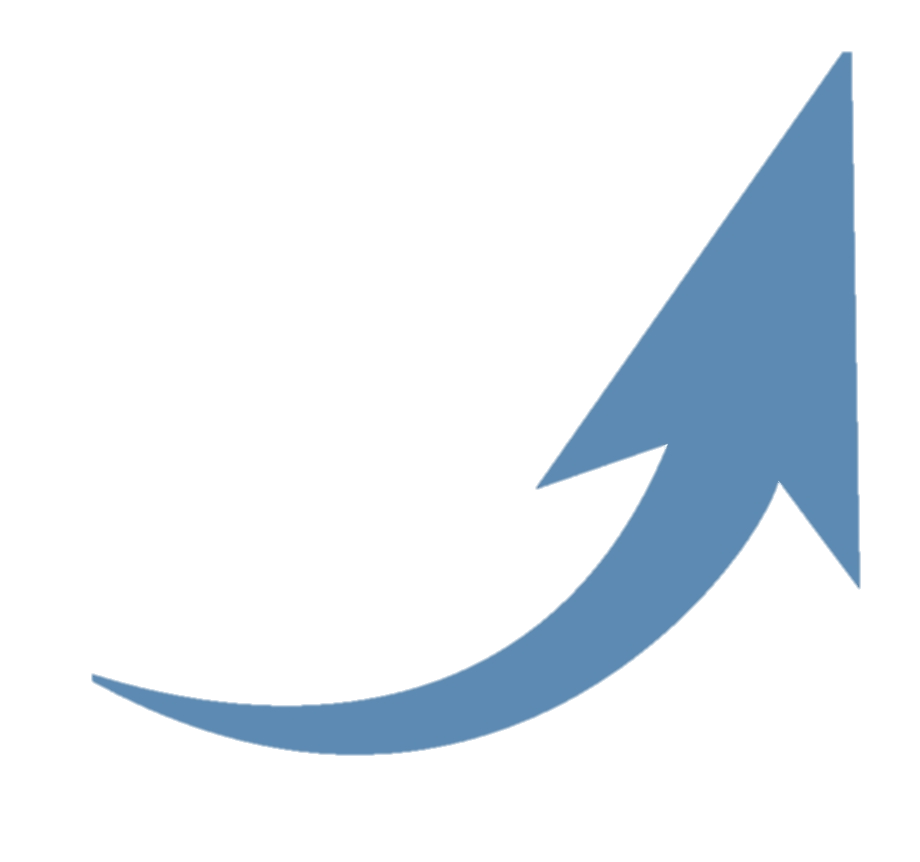 Chân trời – Tấm kính lau hết mây, hết bụi
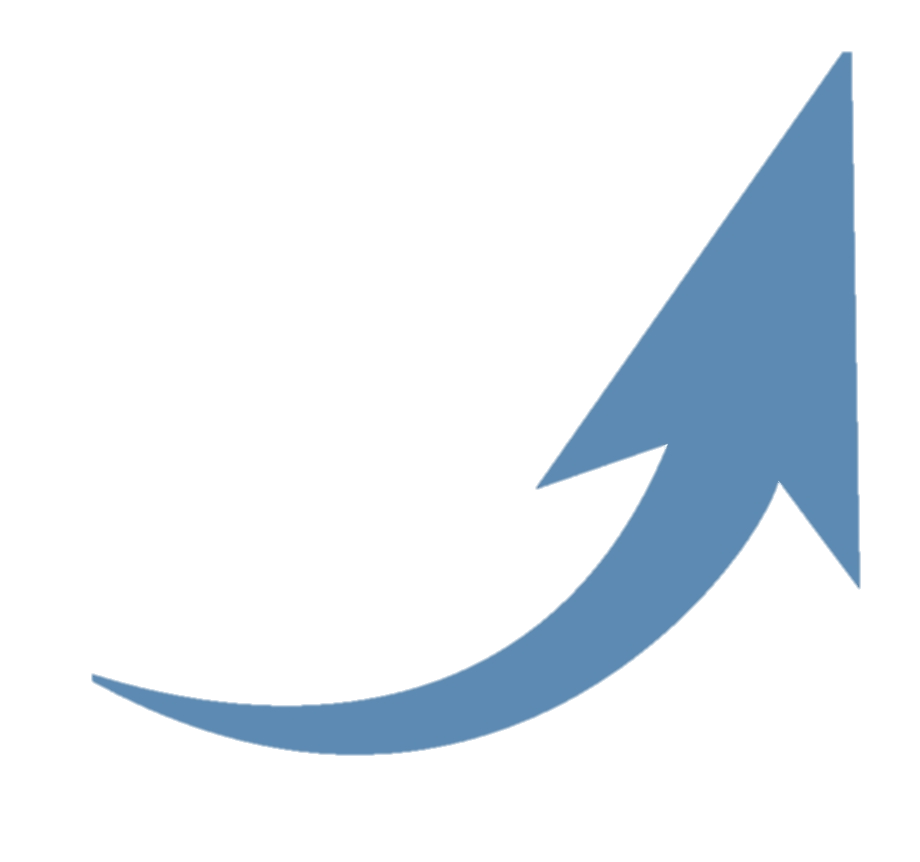 Tác dụng
Làm câu văn trở nên sinh động, ấn tượng.
Nhấn mạnh vẻ đẹp trong trẻo, tinh khôi của bầu trời sau trận bão
Thể hiện tình cảm của tác giả với vẻ đẹp của thiên nhiên
II. LUYỆN TẬP
HOẠT ĐỘNG NHÓM
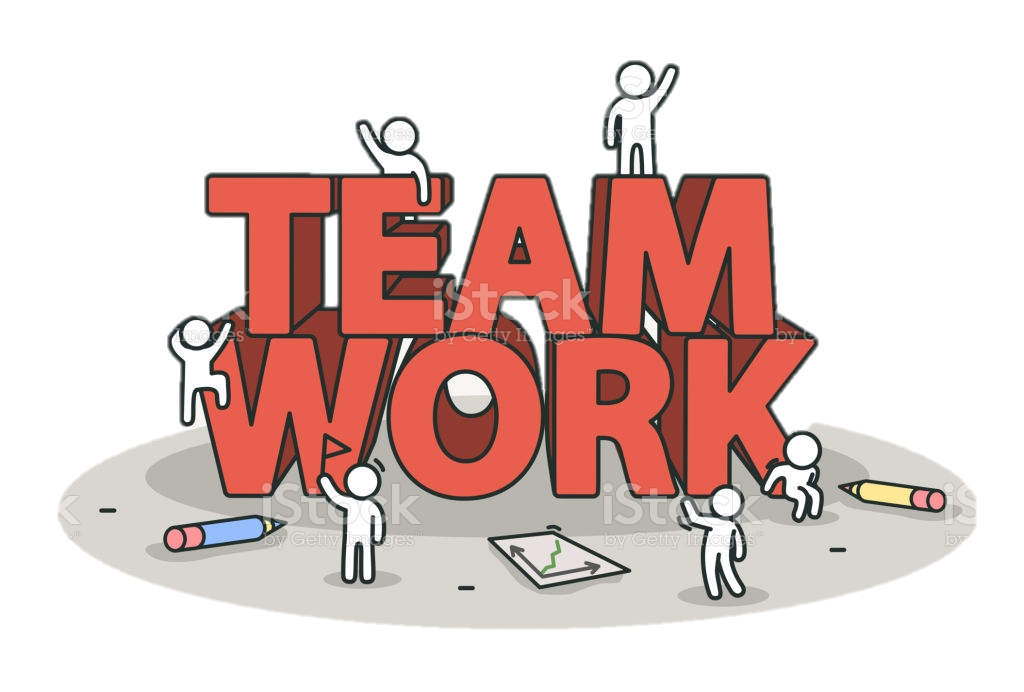 Số lượng: 5-6 Hs/nhóm.Chuẩn bị: Giấy, bút.
Phần 1: Nhận biết – Khởi động
Nhiệm vụ
Có tất cả 3 phần chơi.
Các nhóm sẽ trả lời câu hỏi để ghi điểm.
Sau 3 phần chơi, nhóm nào giành được số điểm cao nhất sẽ là nhóm chiến thắng.
Phần 2: Thông hiểu – Tăng tốc
Phần 3: Vận dụng – Về đích
Phần chơi số 1
Nhận biết
(Khởi động)
Luật chơi Nhận biết – Khởi động
Có tất cả 4 câu hỏi.Mỗi câu hỏi có 15s suy nghĩ.Các đội sẽ viết đáp án chính xác ra giấy.Mỗi đáp án chính xác được cộng 5 điểm.
Câu 1: Trong những câu sau đây, câu nào không sử dụng biện pháp tu từ?
A. Sau trận bão, chân trời, ngấn bể sạch như tấm kính lau hết mây hết bụi.
B. Chốc chốc, gió ngừng trong tích tắc như để thay băng đạn,…
C. Tiếng gió càng ghê rợn mỗi khi nó thốc vào, vuốt qua những gờ kính nhọn còn dắt ở ô cửa vỡ.
D. Trông chị Châu Hòa Mãn địu con, thấy nó dịu dàng yên tâm như cái hình ảnh biển cả là mẹ hiền mớm cá cho lũ con lành.
Câu 2: Những từ in đậm được gạch chân trong câu văn sau đây dùng để chỉ sự vật nào?Quả trứng hồng hào thăm thẳm và đường bệ (1) đặt lên một mâm bạc (2) đường kính mâm rộng bằng cả một cái chân trời màu ngọc trai nước biển hửng hồng.
B.
A.
C.
D.
(1) Mặt trời
(2) Bầu trời
(1) Đảo Thanh Luân
(2) Mặt biển
(1) Mặt trăng
(2) Mặt nước
(1) Mặt trời
(2) Mặt biển
Câu 3: Câu văn sau đây có sử dụng biện pháp tu từ gì?Hình như gió bão chờ chúng tôi lọt hết vào trận địa cánh cung bãi cát, rồi mới tăng thêm hỏa lực của gió.
A
B
So sánh
Nhân hóa
D
C
Hoán dụ
Ẩn dụ
Câu 4: Câu văn sau đây có sử  dụng biện pháp tu từ gì?Trông chị Châu Hòa Mãn địu con, thấy nó dịu dàng yên tâm như cái hình ảnh biển cả là mẹ mớm cá cho lũ con lành
A
B
So sánh
Nhân hóa
D
C
Không sử dụng BPTT
Ẩn dụ
Phần chơi số 2
Thông hiểu 
(Tăng tốc)
Luật chơi Thông hiểu – tăng tốc
Đợi chơi trả lời đúng lượt đầu tiên : 15 điểm
Trả lời đúng ở lượt thứ 2: 10 điểm
Trả lời đúng ở lượt thứ 3: 5 điểm
Đội chơi trả lời sai sẽ bị mất lượt.
Có tất cả 3 câu hỏi
Mỗi câu hỏi có 15s suy nghĩ.
Các đội chơi sẽ dùng cờ hiệu để giành quyền trả lời.
Câu hỏi số 1
Em hãy tìm ba câu văn có sử dụng biện pháp tu từ so sánh trong văn bản Cô Tô (Nguyễn Tuân).
Mỗi viên cát bắn vào má, vào gáy lúc này buốt như một viên đạn mũi kim.
Chốc chốc, gió ngừng trong tích tắc như để thay băng đạn, thì đầu cổ lại bật lên khi gió giật.
Sóng thúc lẫn nhau mà vào bờ âm âm rền rền như vua thủy cho các loài thủy tộc rung thêm trống trận.
Nó rít lên rú lên như cái kiểu người ta vẫn hay gọi là quỷ khốc thần linh.
Sau trận bão, chân trời, ngấn bể sạch như tấm kính lau hết mây, hết bụi.
Tròn trĩnh, phúc hậu như lòng đỏ một quả trứng thiên nhiên đầy đặn.
Y như một mâm lễ phẩm tiến ra từ trong bình minh để mừng cho sự trường thọ...
...........
Câu hỏi số 2
Câu văn sau đây sử dụng biện pháp tu từ gì? Tác dụng của biện pháp ấy là gì?Mỗi viên cát bắn vào má, vào gáy lúc này buốt như một viên đạn mũi kim.
Biện pháp
So sánh
(Mỗi viên cát – một viên đạn, mũi kim.
Cát bắn vào – buốt như đạn bắn)
Tác dụng: 
Nhấn mạnh cảm giác đau buốt khi bị viên cát trong gió bão thổi bắn vào da thịt.
Nhấn mạnh sự dữ dội của cơn bão.
Câu văn trở nên sinh động hơn.
[Speaker Notes: HS/đại diện nhóm Hs trả lời đc 2/3 tác dụng Gv cũng có thể linh hoạt để cho điểm.
HS/ đại diện nhóm HS trả lời đc 1 tác dụng hoặc trả lời chung chung thì GV chuyển lượt sang cho Nhóm khác.]
Câu hỏi số 3
Các từ in đậm được sử dụng biện pháp tu từ gì?Nêu tác dụng của việc sử dụng biện pháp tu từ ấyVài chiếc nhạn mùa thu chao đi chao lại trên mâm bể sáng dần lên cái chất bạc nén.
Biện pháp
Ẩn dụ
(Mâm bể - Mặt biển.
Cái chất bạc nén – độ sáng và lấp lánh)
Tác dụng:
Nhấn mạnh vẻ đẹp kì vĩ, lộng lẫy của thiên nhiên Cô Tô vào buổi bình minh.
Thể hiện tình yêu sâu sắc của tác giả với vẻ đẹp của thiên nhiên.
Làm cho câu văn trở nên sinh động, ấn tượng.
Phần chơi số 3
Về đích
Vận dụng
LUẬT CHƠI VỀ ĐÍCH – VẬN DỤNG
Thời gian hoạt động:
5 phút
Sau 5 phút, các nhóm trình bày sản phẩm và các nhóm còn lại chấm điểm theo phiếu rubics đánh giá.
Thang điểm: 30 điểm
Có 1 câu hỏi/yêu cầu duy nhất.
NHIỆM VỤ
Em hãy viết đoạn văn (5-7 câu) về một cảnh đẹp thiên nhiên trong đó có sử dụng biện pháp tu từ so sánh/ẩn dụ.Yêu cầu: Chú thích rõ câu có sử dụng biện pháp tu từ trong đoạn văn.
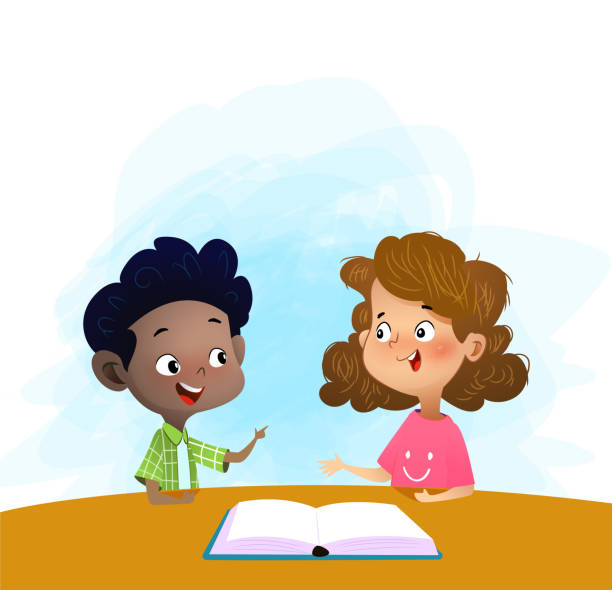 TRÌNH BÀY SẢN PHẨM
[Speaker Notes: Gv cho các đại diện của nhóm lên trình bày sản phẩm và chấm điểm dựa trên phiếu Rubic (Có thể lấy điểm TB của các phiếu Rubic để chấm)
Gv tổng kết lại đội/nhóm nào là người chiến thắng sau 3 phần chơi.
Khen ngợi, vinh danh đội chiến thắng và các đội chơi đã nhiệt tình tham gia bài thực hành Tiếng Việt.]
TỰ SUY NGẪM - ĐÁNH GIÁ
Trong tiết học hôm nay, em đã được ôn tập và thực hành những nội dung kiến thức nào?
Em tự thấy mình đã có thêm kiến thức và kĩ năng gì sau tiết học thực hành Tiếng Việt hôm nay?
Hoàn thiện phiếu K-W-L
NHIỆM VỤ VỀ NHÀ
Thầy/cô viết nội dung nhiệm vụ về nhà cho Hs tại đây.